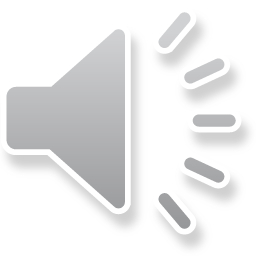 Year 8
English
Lesson 6 – let’s talk about brand and audience
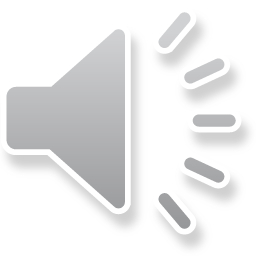 What have we learnt?
News – a definition.
The purpose of news.
News in context: local, state or national, and international news.
Hard versus soft news.
5Ws – who, what, where, when and why.
Structural conventions of a front page.
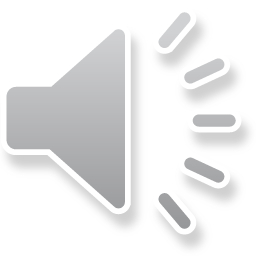 Learning intention
To consolidate our understanding of  the structure of a news media front page and understand how the reader is influenced by the structural elements of a front page.
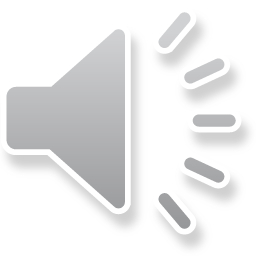 You will need
A pen, paper or workbook. 
A digital device. 
Vocabulary – general definitions and structural elements of a front page.
Vocabulary – general definitions
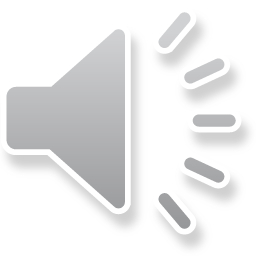 Vocabulary – structural elements of a front page
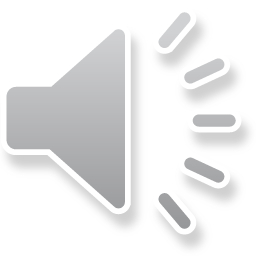 Vocabulary – structural elements of a front page
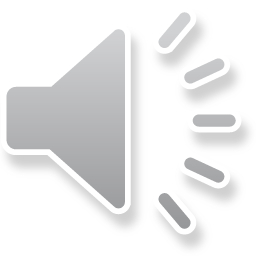 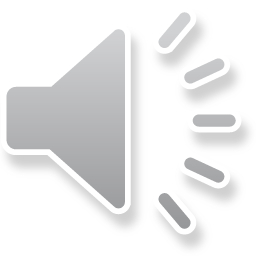 Front page – what is the purpose?
Purpose:
to attract reader attention
to sell their brand and representation of the news to the reader.

Some essential questions to ask:
What type of audience is being persuaded to buy and read this publication?
How is the news presented to the target audience?
How are events, issues and individuals being represented?
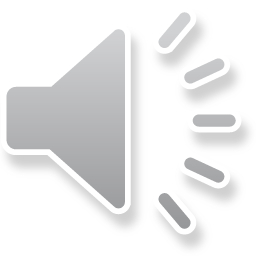 Front page – a closer look at structure
Click on the image on this slide to access an online version of the front page of The New York Times.

Then answer the questions which follow in your workspace.
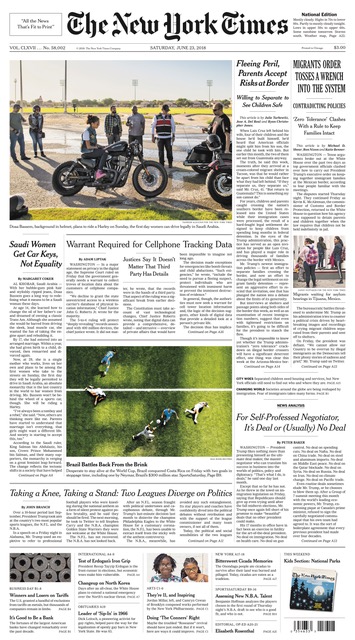 Source: The New York Times, 23 June 2018,www.nytimes.com/issue/todayspaper/2018/06/23/todays-new-york-times
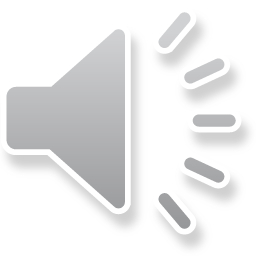 Front page – The New York Times
Question 1: front page layout – entry points
How many items or stories appear on The New York Times front page? List the story headlines.
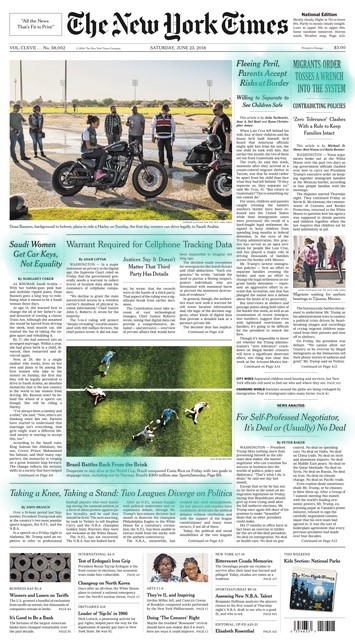 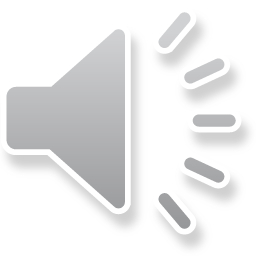 Question 1 – check your answerHow many items or stories appear on the front page?
Eight news items have been included on this front page:
Saudi Women Get Car Keys, Not Equality
Warrant Required for Cellphone Tracking Data
Fleeing Peril, Parents Accept the Risks at Border
Migrants Order Tosses a Wrench Into the System
Brazil Battles Back From the Brink
For Self-Professed Negotiator, It’s Deal or (Usually) No Deal
Taking a Knee, Taking a Stand: Two Leagues Diverge on Politics
Source: The New York Times, 23 June 2018www.nytimes.com/issue/todayspaper/2018/06/23/todays-new-york-times
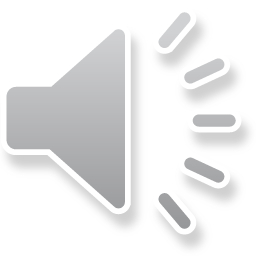 Front page – The New York Times
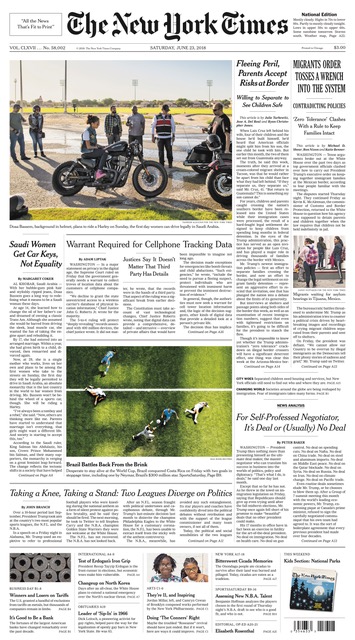 Question 2 front page layout: cut – entry points
Roughly calculate how much of the front page is made up of cut (images or photographs) and how much of text. 
Based on the ratio of cut to text, what does this reveal about how this publication is branding itself for potential readers?
Source: The New York Times, 23 June 2018www.nytimes.com/issue/todayspaper/2018/06/23/todays-new-york-times
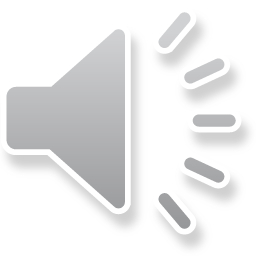 Question 2 – check your answer
Roughly calculate how much of the front page is made up of cut (images or photographs) and how much of text. 
Roughly a 1/3 of the front page is made up of cut, and 2/3 is text.

Based on the ratio of cut to text, what does this reveal about how this publication is branding itself for potential readers?
This is a publication focussed on the news, on the content of the article as opposed to the visuals.
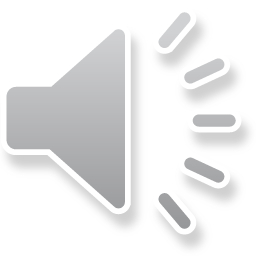 Front page – The New York Times
Question 3: structural elements – banner
Identify and list the structural elements included in the banner of this particular publication.
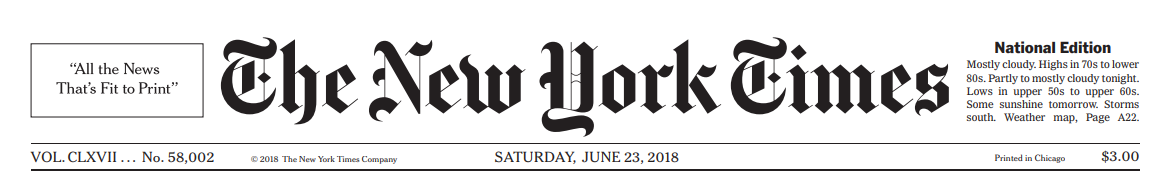 Source: The New York Times, 23 June 2018, www.nytimes.com/issue/todayspaper/2018/06/23/todays-new-york-times
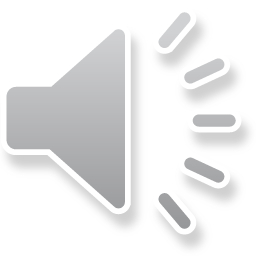 Question 3 – check your answerIdentify and list the structural elements included in the banner of this front page.
Structural elements in the banner are the:
tagline: “All the News That’s Fit to Print”
masthead: The New York Times
edition type: National Edition
weather forecast with page turn: Mostly cloudy…Weather map, Page A22.
edition number: VOL. CLXVII…No. 58,002 (translates to 2018…No. 58,002)
copyright information: © 2018 The New York Times Company
date of edition: Saturday, June 23, 2018
place of printing: Chicago
price: $3.00.
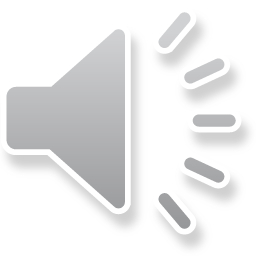 Front page – The New York Times
Question 4: tagline – literary device
Identify the literary device used in the tagline – “All the News That’s Fit to Print”.
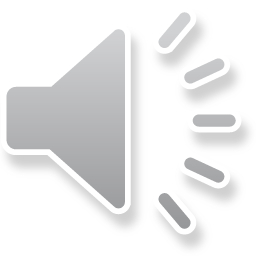 Question 4 – check your answerIdentify the literary device used in the tagline.
A pun or wordplay is used in the tagline – “All the News That’s Fit to Print”.
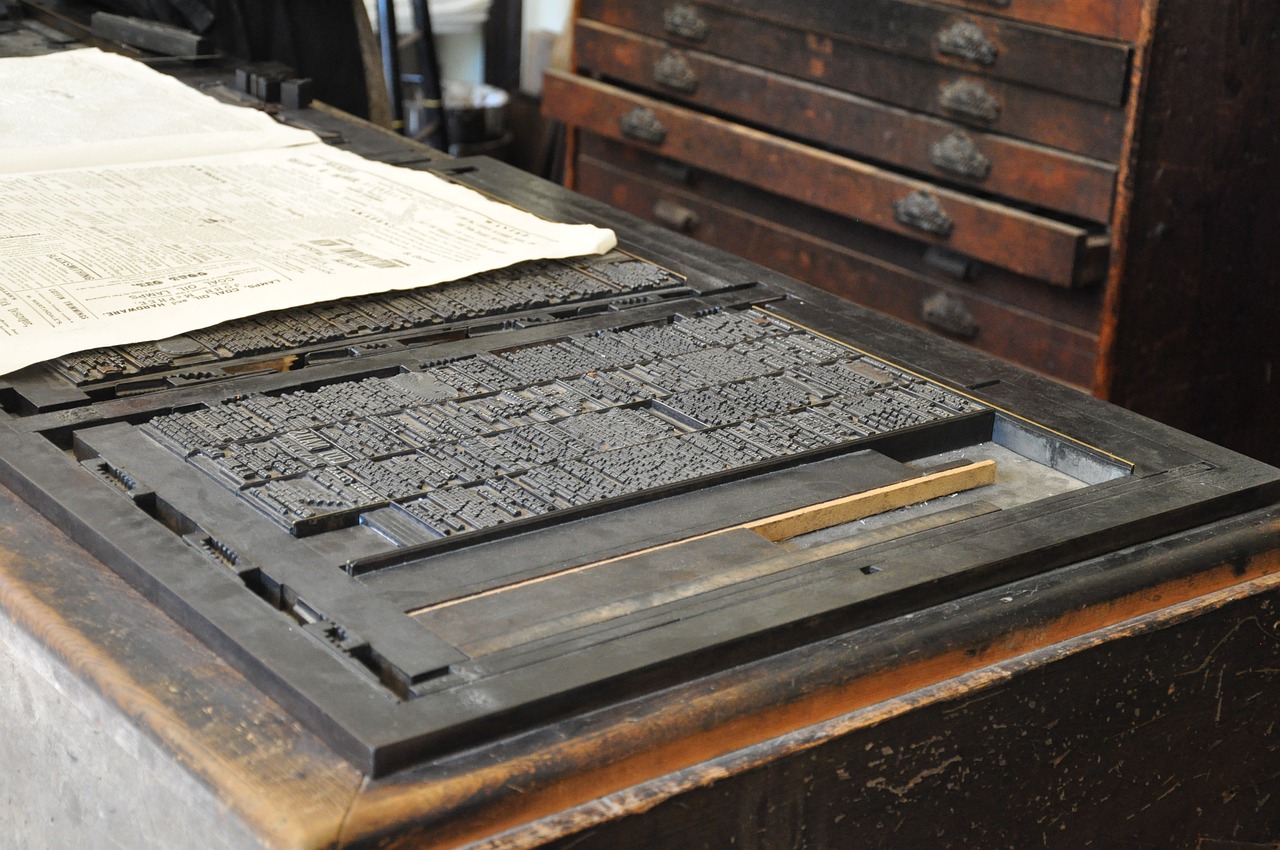 Source: Pixabay
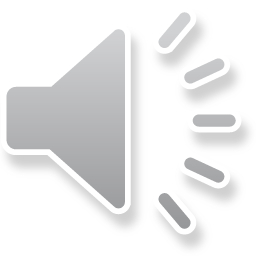 Front page – The New York Times
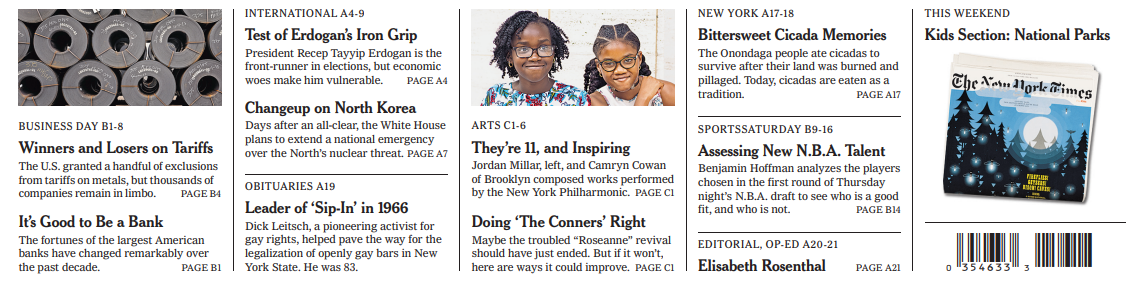 Source: The New York Times, 23 June 2018www.nytimes.com/issue/todayspaper/2018/06/23/todays-new-york-times
Question 5: section labels - entry points
List the news categories and headlines in the section labels. What do the section labels reveal about how the publication brands itself for potential readers? And what type of reader is being targeted?
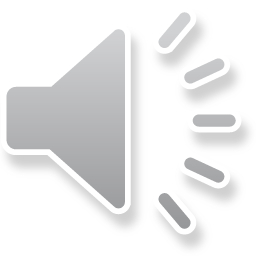 Question 5 – check your answerWhat do the section labels reveal about how the publication brands itself for potential readers?
Some of you may have considered the following:
breadth and balance of content – types of news articles and content listed include Business Day, International, Obituaries, Arts, New York, SportsSaturday, Editorial Op-Ed, Kids Section: National Parks
news which is relevant to an educated (probably university educated), mostly well-off readership, whose interests are varied and broad. The assumption too is that some of the readers have children (Kids Section), and are potentially older.
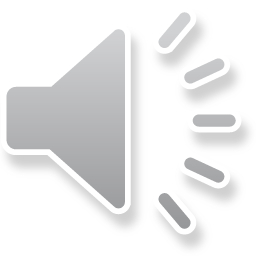 Recap
Brand and audience – a summary
How does the newspaper brand itself to potential readers?
What type of reader is the publication targeting?
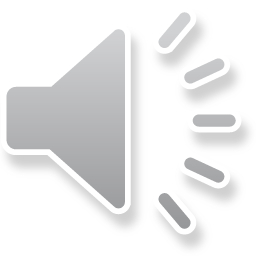 Student activity
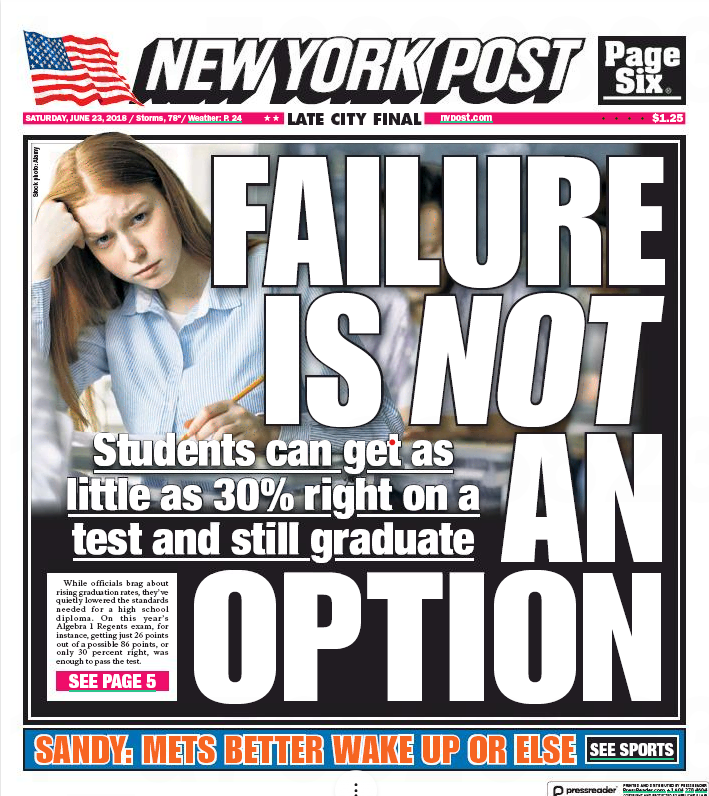 Repeat the process:
analyse the banner of the front page and consider the tagline
identify and analyse the entry points, with particular focus on the section labels, type and number of stories featured on the front page, the cut and cutlines
describe the brand of this particular publication, how it brands itself to potential readers
describe the audience targeted by this newspaper.
Source: The New York Post, 23 June 2018nypost.com/cover/covers-for-june-23-2018/
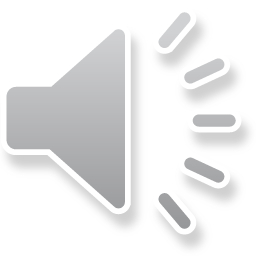 Student activity: mind map
Television news
News Media
Phone news app
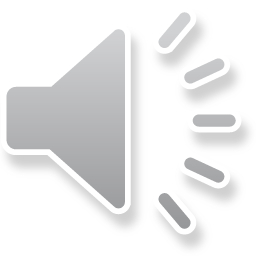 Daily reading routine
Choose something to read.
Read for at least 20 to 30 minutes.
After reading, make notes about what you’ve read ( 2 or more paragraphs).
If possible, have a chat about what you read with someone else.
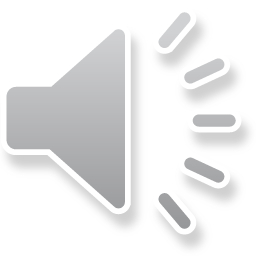